Цілі і завдання навчання математики в по-чатковій школі за новою редакцією Державного стандарту загальної початкової освіти (2011 рік)
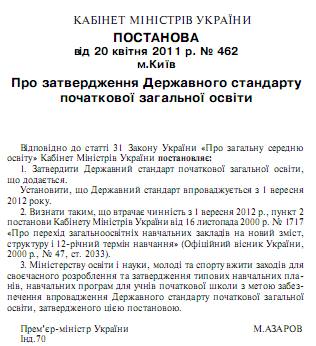 Нормативне-правове забезпечення початкової освіти
Національна рамка кваліфікації
Державний стандарт
Базовий навчальний план
Базовий навчальний план
Освітня галузь “Математика”
Предметна математична компетентність —
особистісне утворення, що характеризує здатність учня (учениці) створювати математичні моделі процесів навколишнього світу, застосовувати досвід математичної діяльності під час розв’язування навчально-пізнавальних і практично зорієнтованих задач.
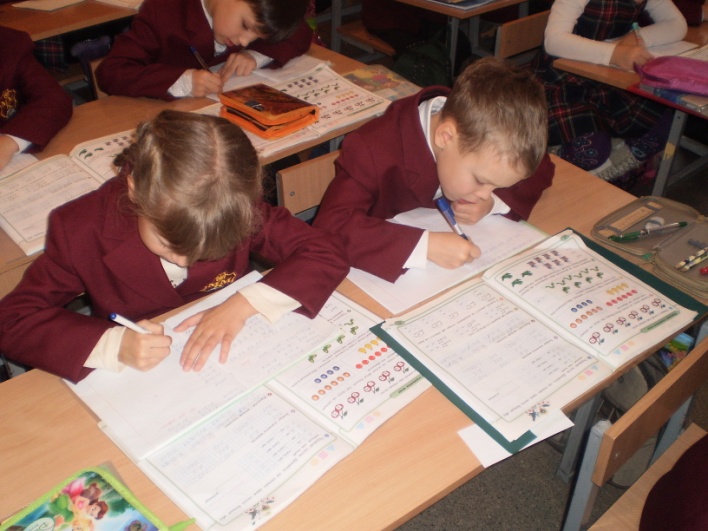 Мета - формування предметної математичної і ключових компетентностей, необхідних для самореалізації учнів у швидкозмінному світі.
завдання